IC PONTE-SICILIANO
SEZ O PLESSO RODARI
DOCENTI
DEL GROSSO LAURA
DI MARZO ANNA
UNA ZEPPOLA
PER IL MIO 
PAPA’
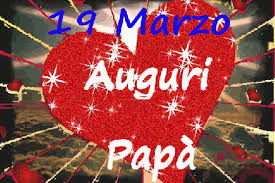